РЕГИОНАЛЬНАЯ ОЦЕНКА ТРАЕКТОРИЙ ТРАНСФОРМАЦИИ ЗЕМЛЕПОЛЬЗОВАНИЯ НА ОСНОВЕ ГЕОПРОСТРАНСТВЕННЫХ ДАННЫХ(НА ПРИМЕРЕ ЯРОСЛАВСКОЙ ОБЛАСТИ)
Алексеева Н.Н., Банчева А.И., Гринфельдт Ю.С., Третьяченко Д.А.
ban-sai@mail.ru
Географический факультет МГУ им.М.В.Ломоносова,                кафедра физической географии мира и геоэкологии
Международная конференция ИнтерКарто. ИнтерГИС 30
 2 октября 2024
1
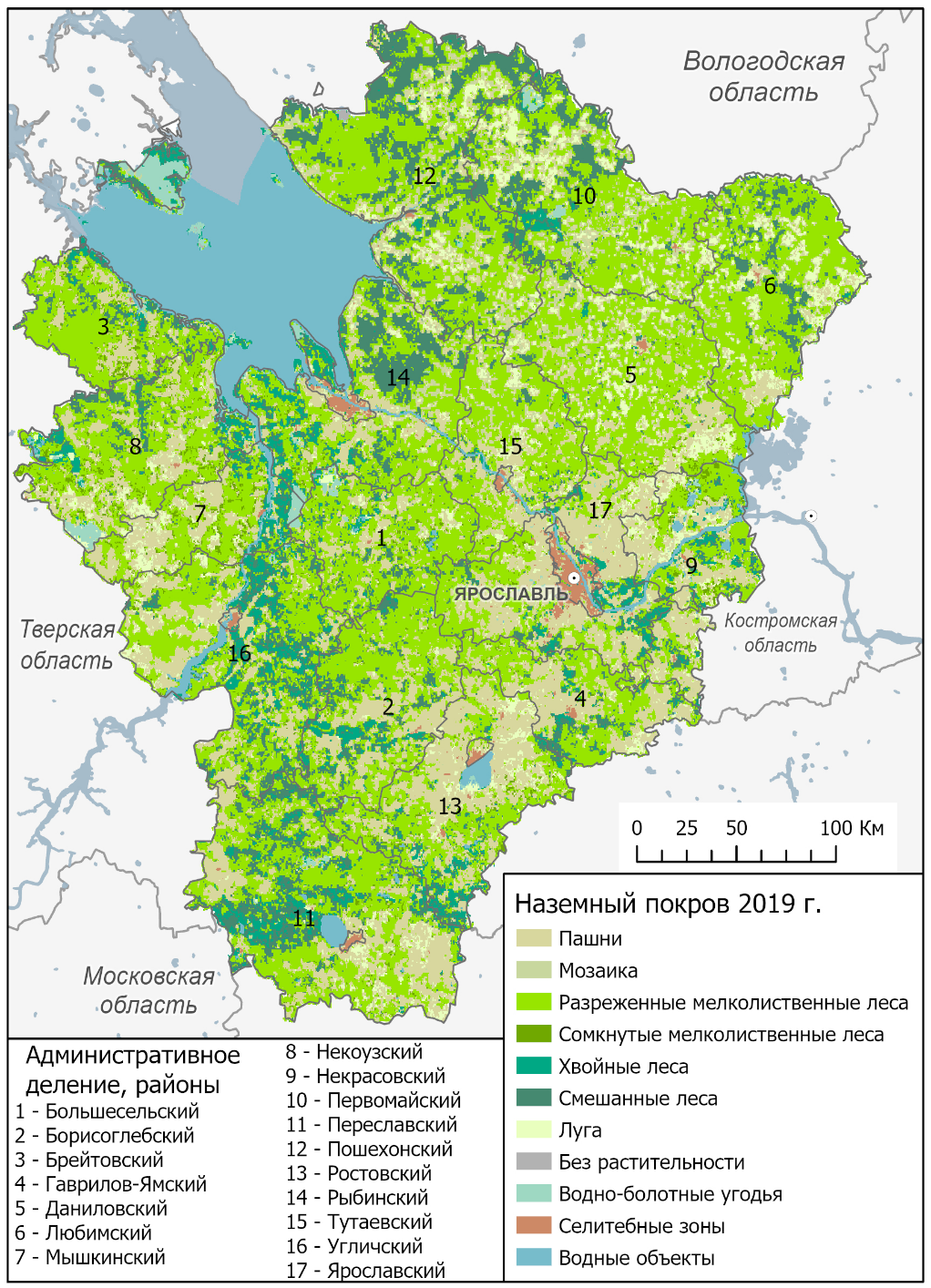 Наземный покров Ярославской области, 2019 г.  (составлено на основе данных European Space Agency, ESA)
Верификация данных
    (ВБУ, селитебные зоны, и др.)
Генерализация легенды и подбор терминов для новых классов
    (неорошаемые пашни, сеяные луга, мозаики пашен и природной растительности -> пашни)
Работа в атрибутивной таблице и в MS Excel 
    (оценка площадей)
2
Изменения наземного покрова за 1992-2019 гг.
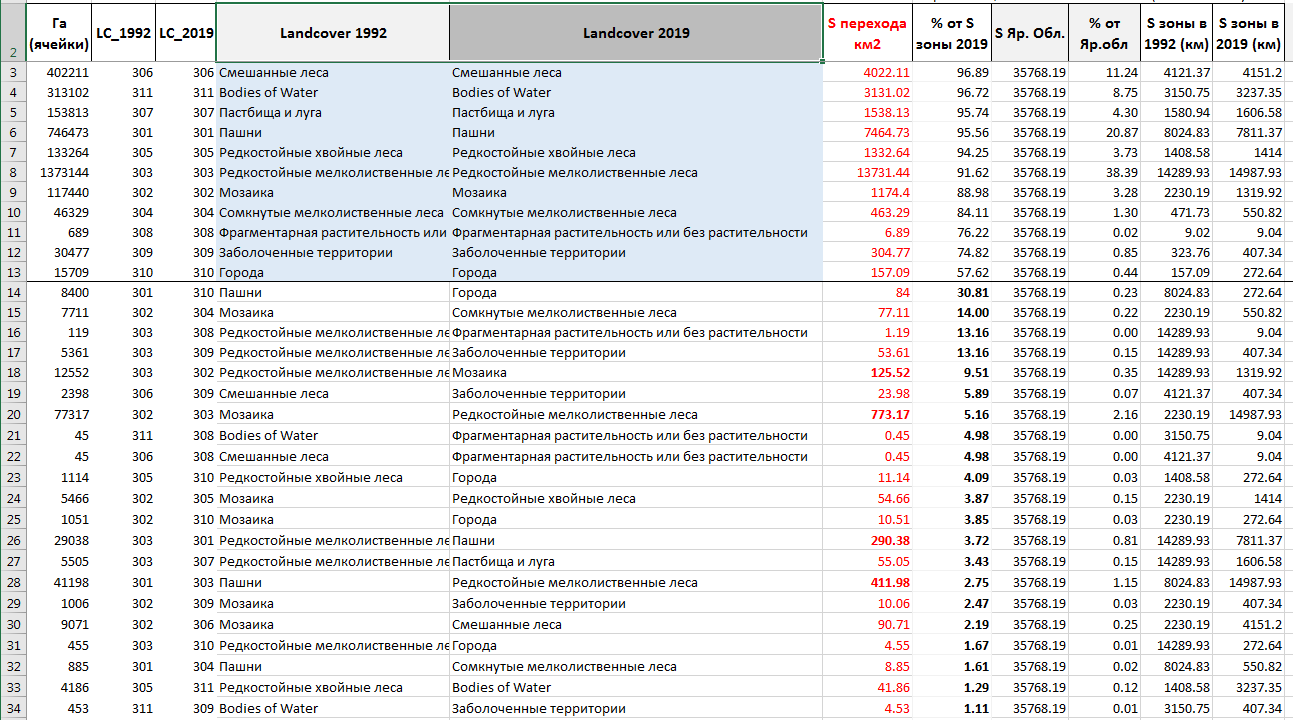 Всего 95 типов перехода
Выбрано 22 типа (более 1% от S класса в 2019 г.) 
Они сгруппированы в геоэкологические процессы и траектории трансформации
3
Траектория трансформации наземного покрова (6)
Геоэкологические процессы (11)
4
Траектории трансформации наземного покрова и геоэкологические процессы
5
Траектории трансформации и геоэкологические процессы
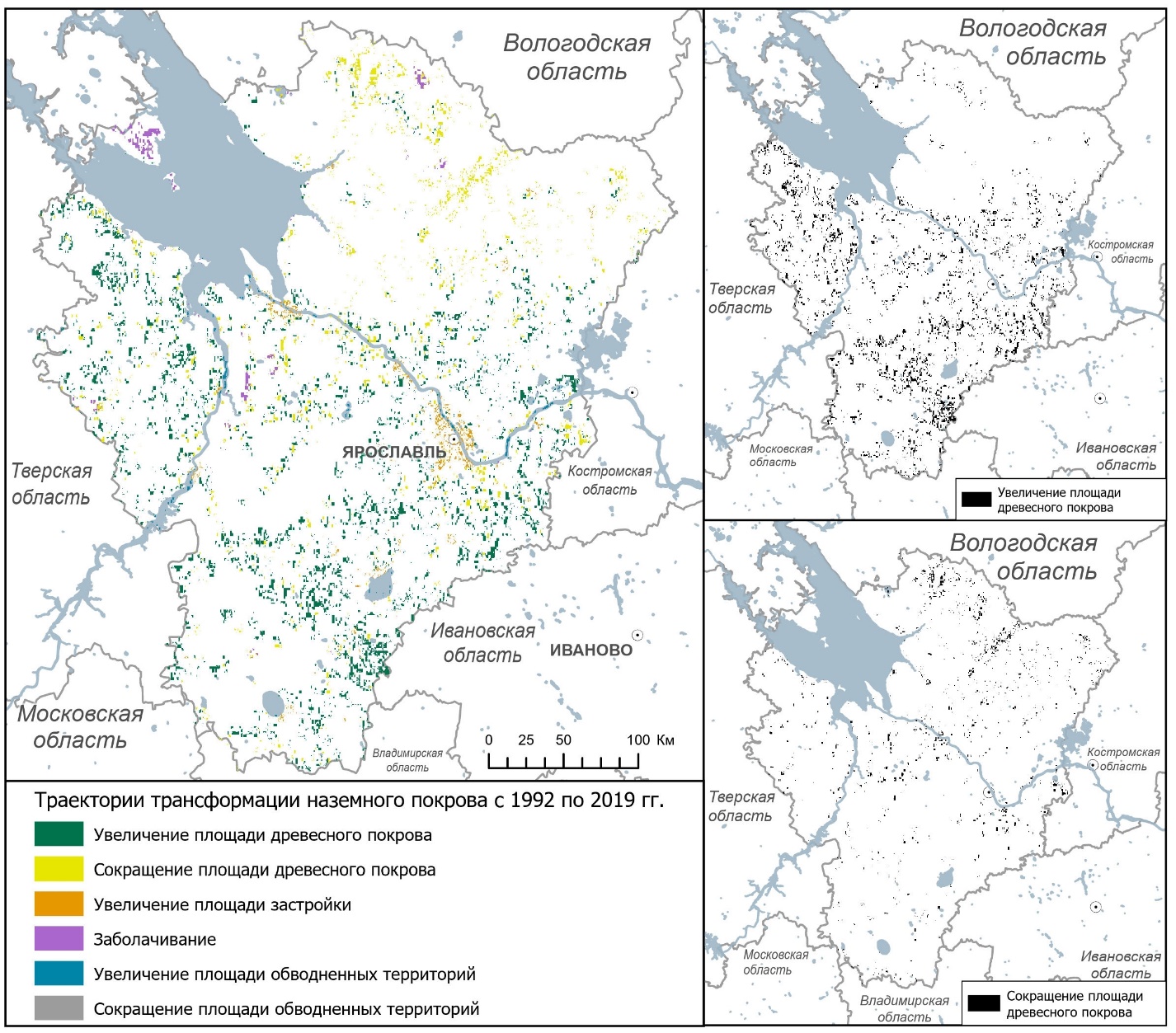 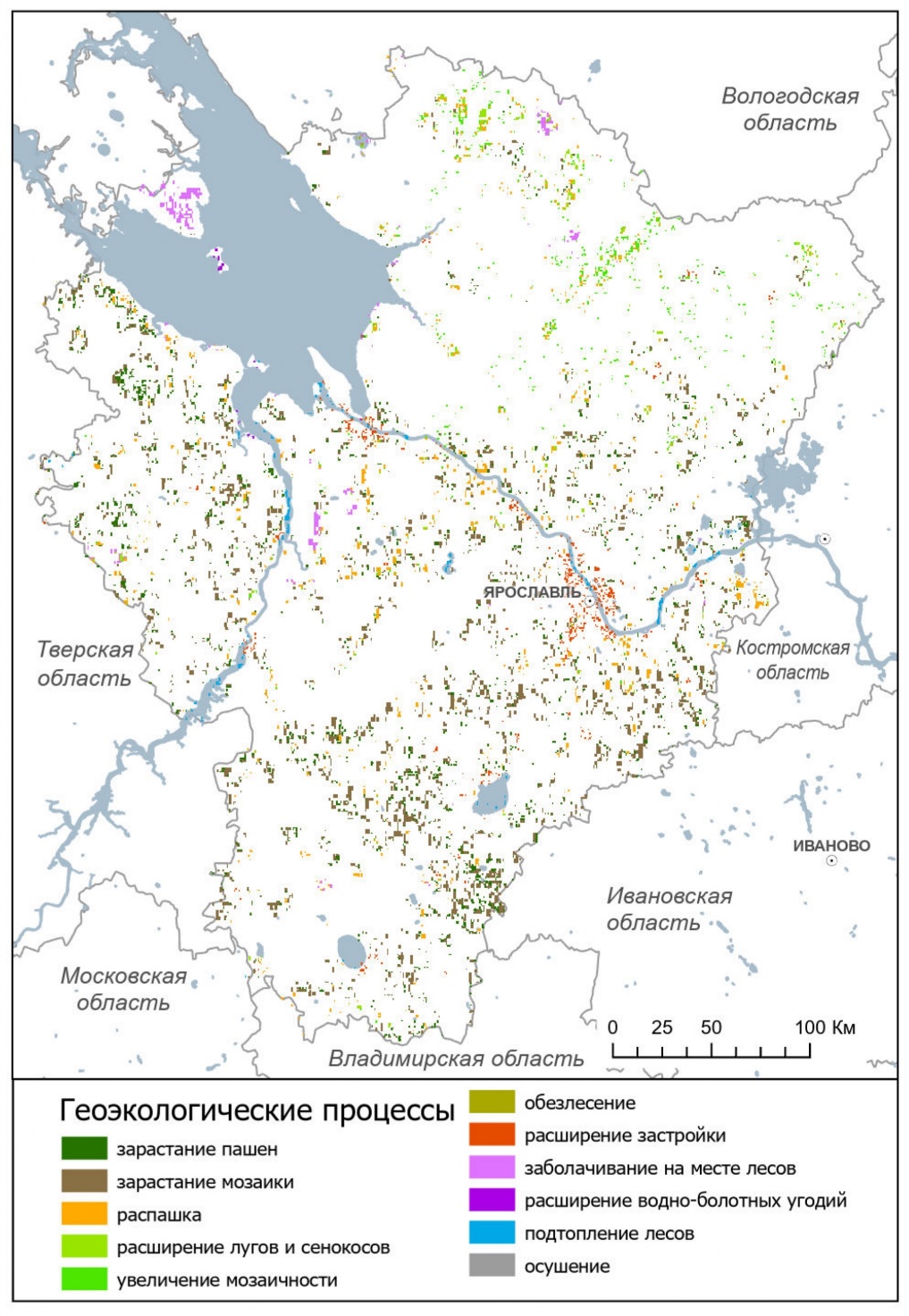 6
Увеличение площади древесного покрова
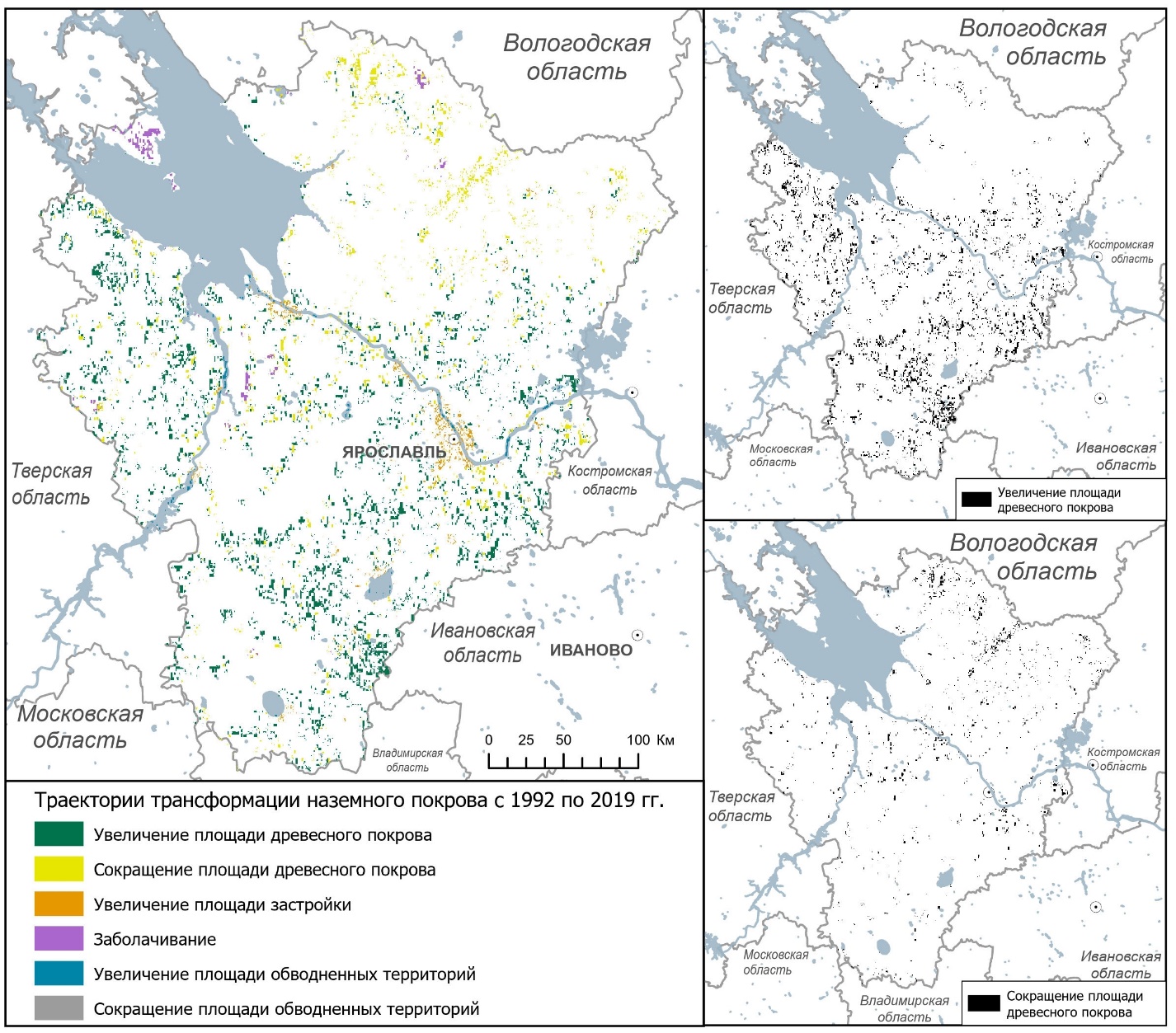 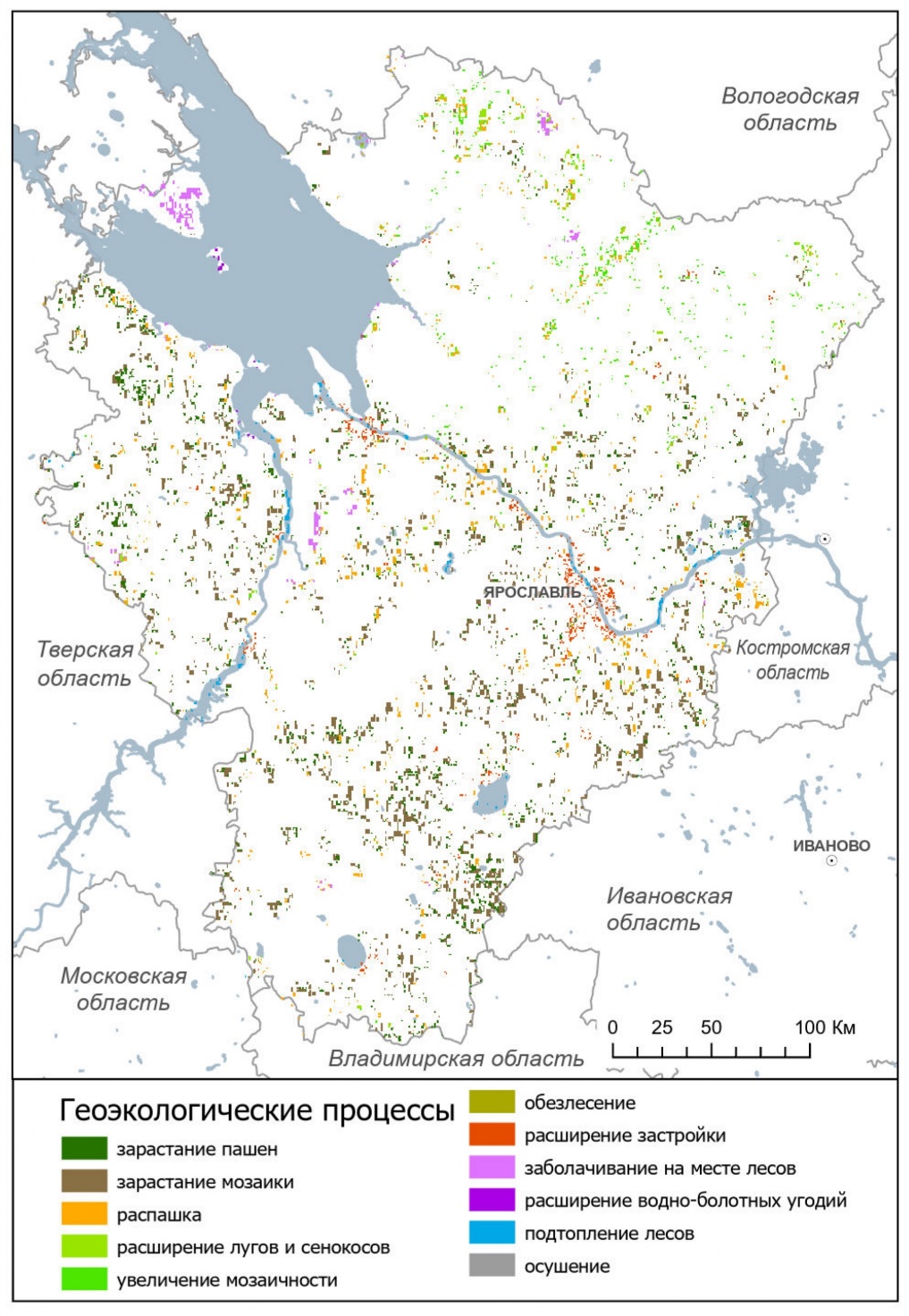 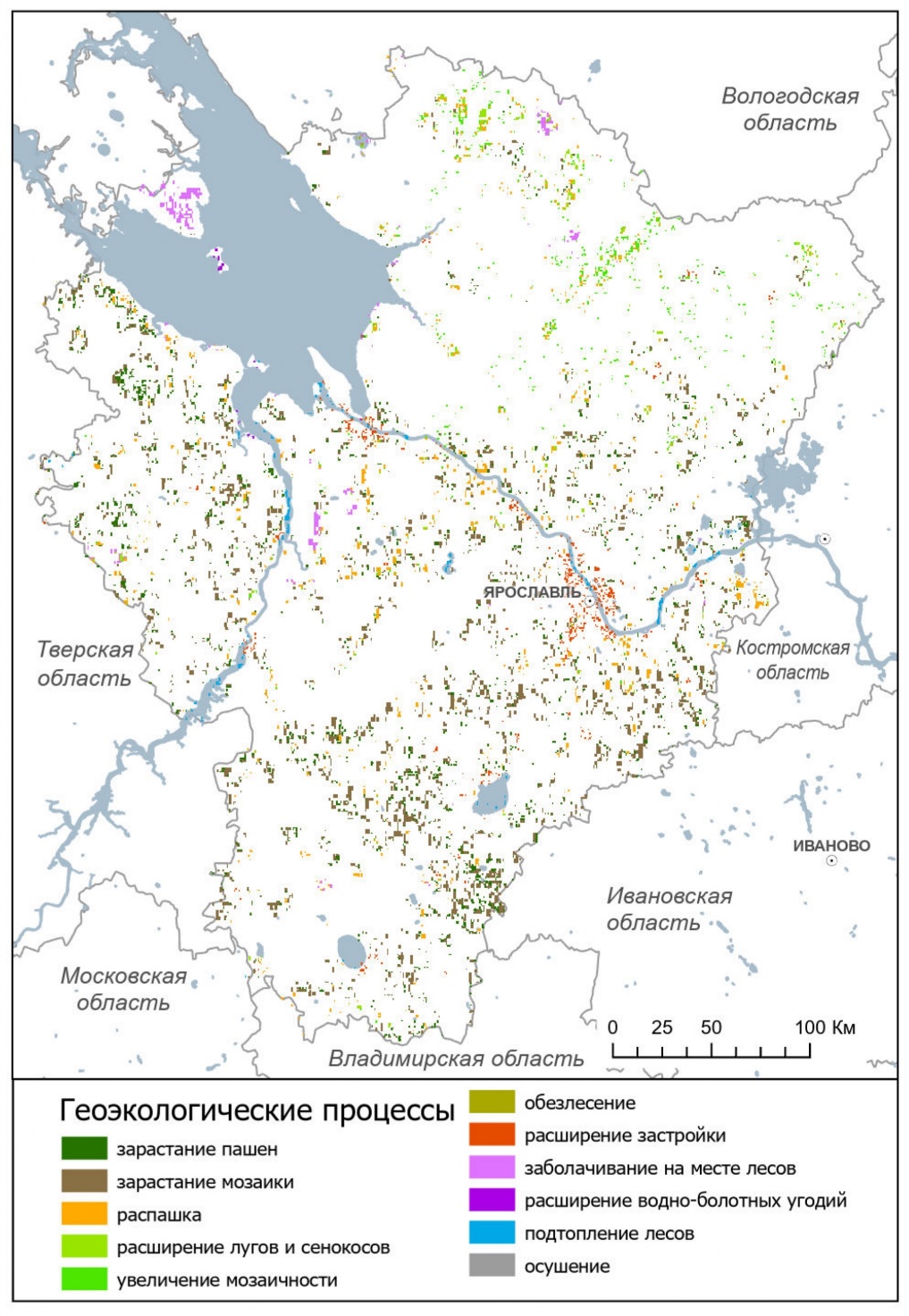 Зарастание пашен – 400 км2
Зарастание мозаики – 1000 км2
7
[Speaker Notes: Увеличение площади древесного покрова – наиболее распространенная траектория трансформации в Ярославской области, представленная на почти 1,5 тыс км2. За период 1992–2019 гг. зафиксировано залесение пахотных угодий на площади 435 км2 и мозаичного наземного покрова на площади 996 км2. Восстановлению древостоя во многом способствовал процесс забрасывания пахотных угодий в 1990-е гг. вследствие распада совхозно-колхозной системы в период с 1994–1996 гг. [Доклад о состоянии..., 2021; Вараксин, 2012]. В настоящее время на этих территориях произрастает преимущественно редкостойный мелколиственный лес (на 85% от площади залесения). 

Согласно нашим оценкам, мелколиственные леса более всего увеличили свои площади в Борисоглебском, Гаврилов-Ямском и Некоузском районах. Пример увеличения лесной площади со смешанным хвойно-мелколиственным древостоем – южная часть Ростовского района, а также локальные участки недалеко от города Гаврилов-Ям.

Верификация: 
По данным Лесного плана (2018), на вырубках за 2007-2018 произошло восстановление мелколиственными породами на площади 108км2. Искусственное лесовосстановление (посадка сеянцев сосны и ели) проведено на площади 133 км2. Естественное лесовосстановление выполнено на площади 138 км2, дополнение лесных культур – на 111 км2

По данным Мирина – в рез. полевого обследования залежей в 2019–2021 гг. в Пошехонском, Брейтовском, Угличском, Ростовском и Переславском районах в древесной растительности преобладают береза пушистая, береза бородавчатая, ольха серая, ольха черная, ива козья, ива ломкая, осина, ель европейская, сосна, рябина, черемуха, яблоня, клен. Возраст древостоя оценен в 12–34 года [Мирин и др., 2022].]
Сокращение площади древесного покрова
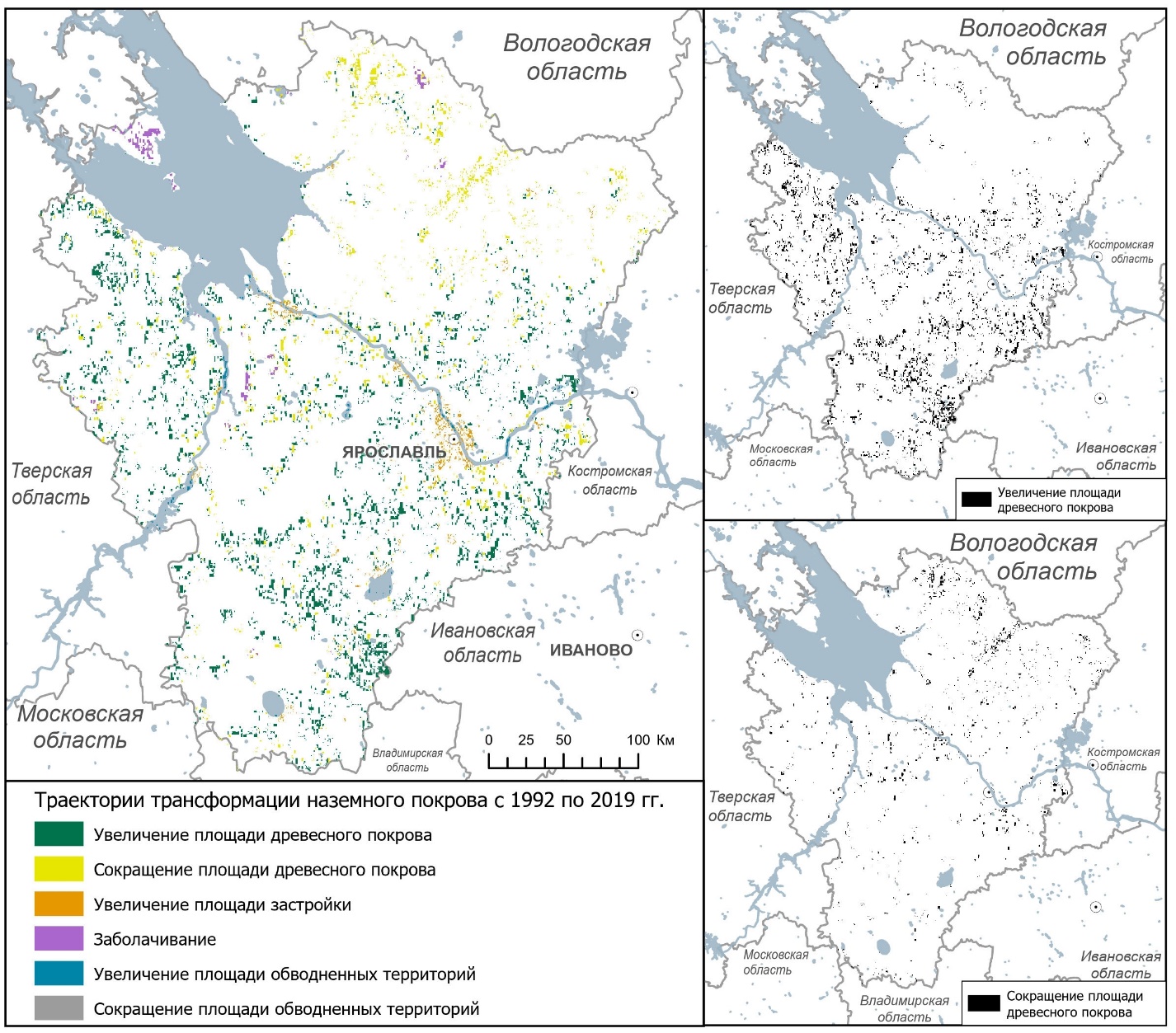 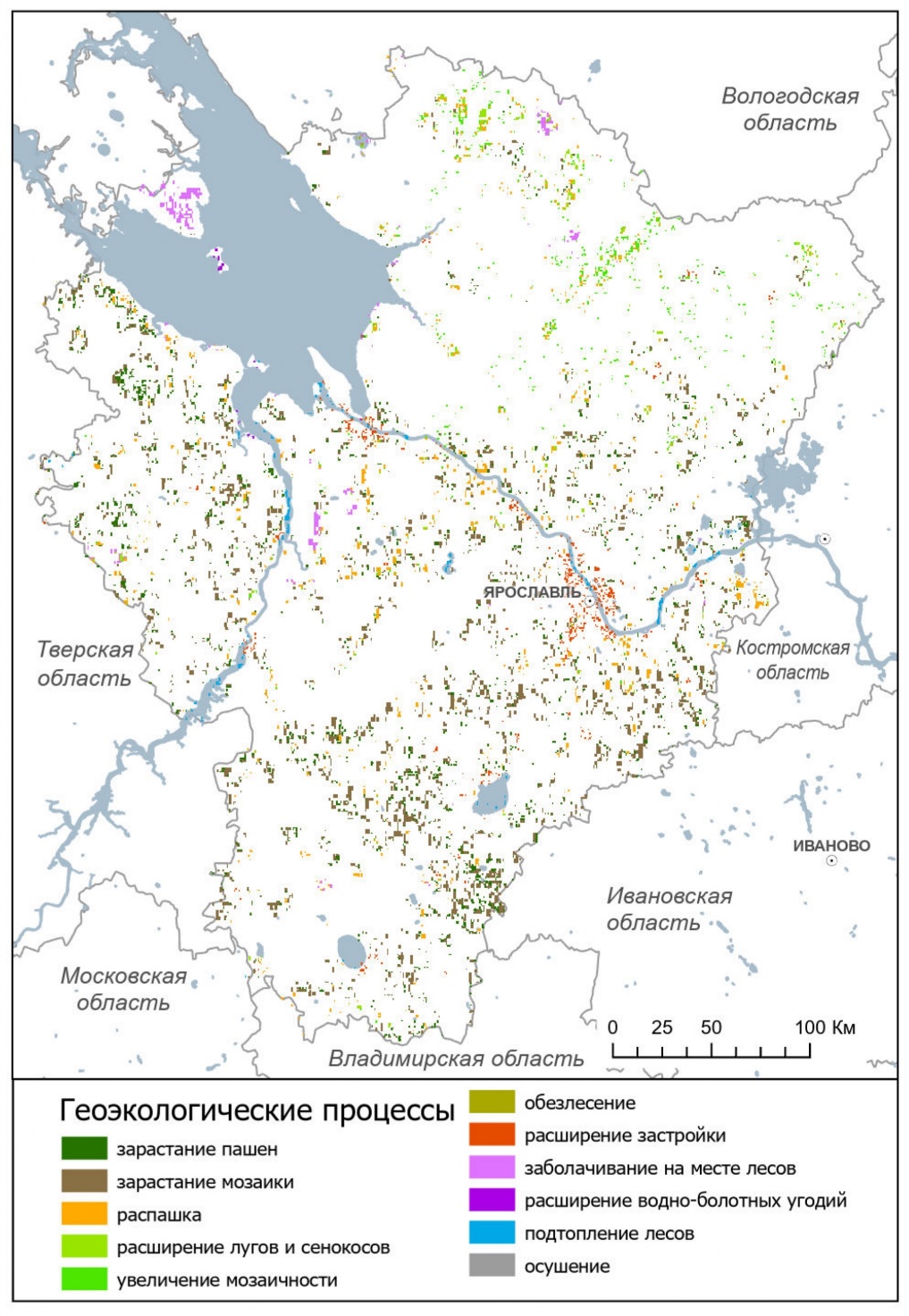 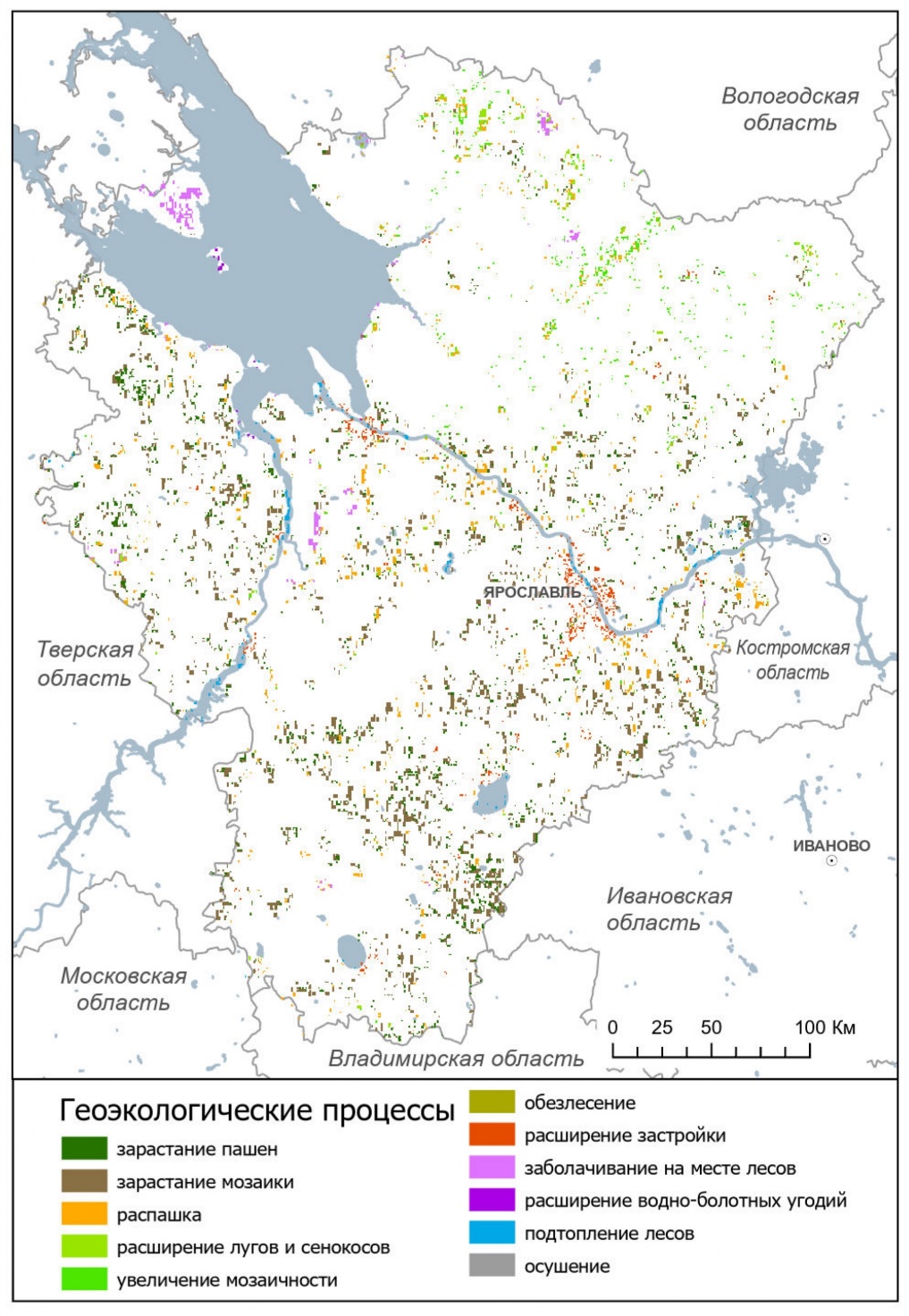 500 км2
8
[Speaker Notes: Сокращение площади древесного покрова наблюдалось на втрое меньшей территории (около 470 км2), в основном за счет распашки (300 км2) и увеличения мозаичности лесных массивов (фрагментации) (100 км2).

Распашка отмечается в основном в Ярославском районе – видимо в основном за счет урбанизации и увеличения спроса на с.-х. продукции в крупных городах, а среди факторов второго процесса – пожары, вредители и болезни деревьев, частично - рубки. По пожарам нам удалось частично верифицировать наши цифры по данным МЧС и Global Forest Watch. По первому источнику получилось – около 5–8 км2 за 27 лет (примерно 0,3 км2/год) [Пожары России, 2022], по второму - о более значительном сокращении площади древесного покрова в результате пожаров – около 33 км2 (за 2001–2020 гг.), правда здесь выделяются другие районы нежели чем у нас [Global Forest Watch, 2024]. 

Вырубки также могут являться значимым фактором: по официальным данным за 2022 г. 63 % территории лесного фонда Ярославской области передано в аренду, из них более 90 % – для заготовки древесины [Доклад об экологической..., 2023]. 

((А вот например такой факт как уменьшение площади хвойных насаждений – на 175 км2, за счет уменьшения площади молодняков и приспевающих насаждений по Лесному плану Ярославской…, 2018 нами также зафиксирован, но попал, по-видимому, в категорию «Расширение застройки» (переход 5_10). Сокращение площади хвойных молодняков обусловлено рубкой спелых и перестойных хвойных лесов без последующего возобновления их хвойными породами, переводом их в другие категории земель, например, для нужд строительства (газопроводы, нефтепроводы, ЛЭП) и по другим причинам.))

По итогу, в результате оценки двух выше рассмотренных траекторий (увеличение и сокращение древесного покрова) получен вывод о нетто-увеличении залесенной площади в Ярославской области за 27 лет почти на 1000 км2.]
Заболачивание
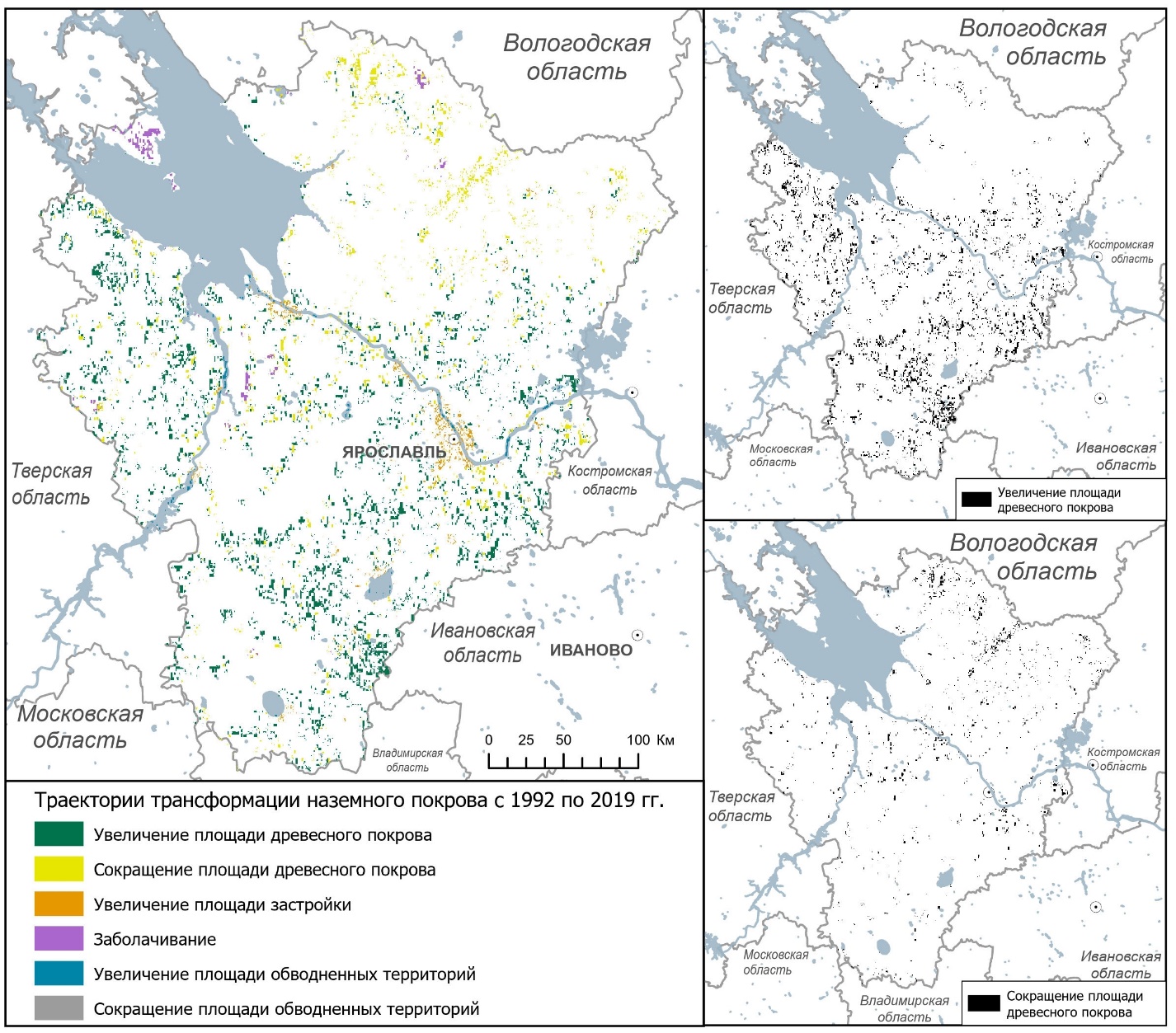 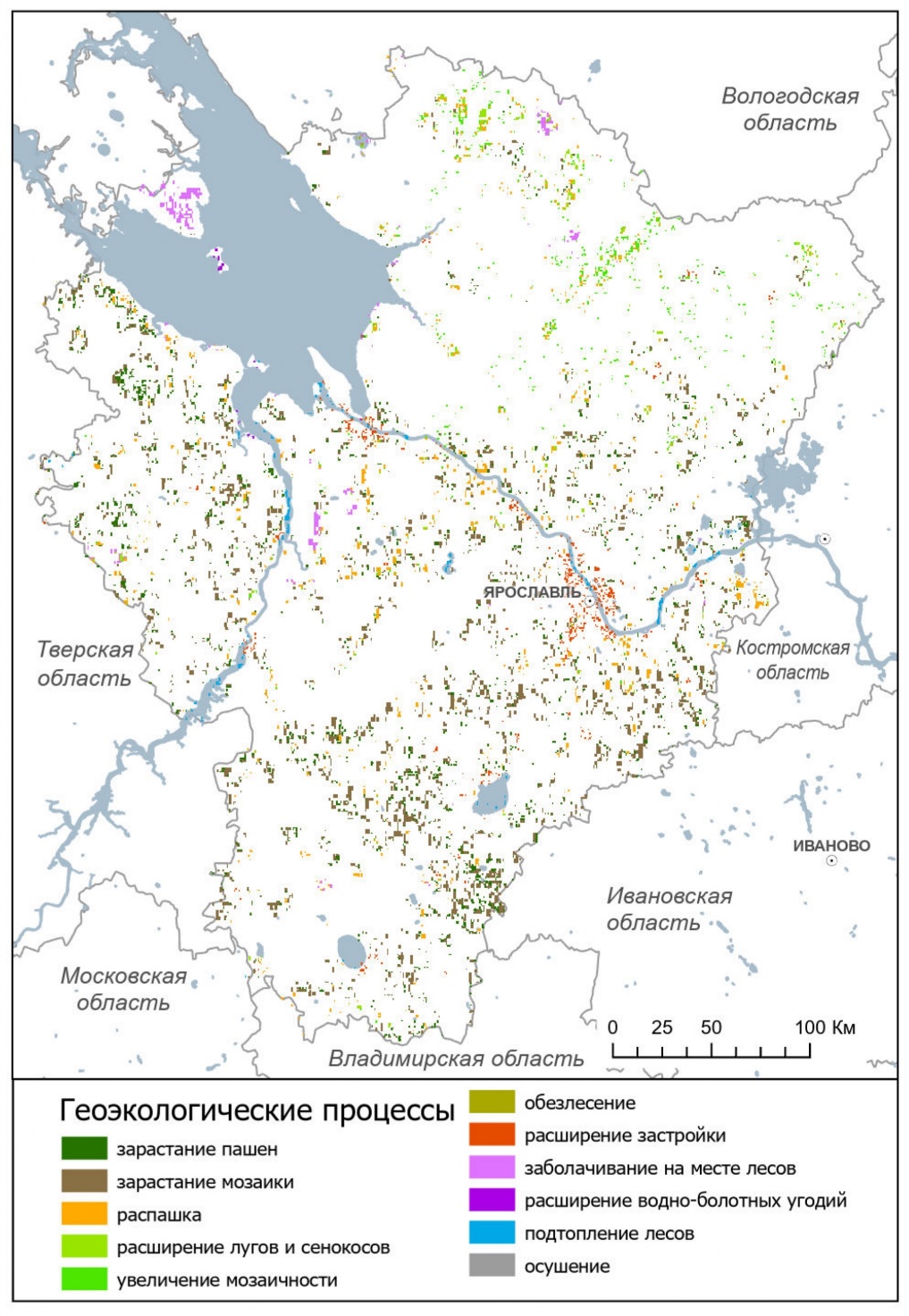 90 км2
9
[Speaker Notes: Заболачивание (расширение площади водно-болотных угодий) отмечено в гораздо меньших масштабах, на площади 93 км2, и во многом за счет заболачивания редкостойных мелколиственных лесов (54 км2). Процесс приурочен к болотам Шалимовское и Великий Мох (Мышкинский и Большесельский районы), Соколье и Новленское (Первомайский район). 

Увеличение площади заболоченных земель связано, по-видимому, как с природными процессами, так и с прекращением работ по реконструкции и эксплуатации мелиоративных систем и выводу из строя осушительной сети вследствие ее зарастания: с начала 2000-х гг. предпринимаются попытки сохранения водно-болотных угодий с целью обеспечения 15%-ного минимума площадей болот для обеспечения возможности рационального природопользования [Горохова, Маракаев, 2009; Доклад о состоянии и об охране…, 2019]. 
Значения общей площади болот в Ярославской области по официальным данным и данным спутниковых снимков схожи и составляют около 400 км2 (по данным Росреестра на 2019 г. – 365 км2) [Доклад о состоянии и использовании…, 2021].]
Выводы
В Ярославской области за 1992–2019 гг. преобладающей по площади траекторией трансформации землепользования оказалось залесение (нетто-увеличение древесного покрова), которое стало результатом ряда процессов, зафиксированных по зарастанию пашен и мозаик с фрагментированным растительным покровом. 
   Среди значимых траекторий – распашка на месте лесных земель. 
   Расширение лесных земель имело место в основном зоне хвойно-  широколиственных (смешанных) лесов, а сокращение лесов – преимущественно в южно-таежной подзоне. 
Наибольший интерес для анализа представляют многосоставные траектории трансформации. Они обусловлены разнообразными процессами, выделенными по нескольким переходами классов наземного покрова, и связаны и с динамикой социально-экономической ситуации, и институциональными изменениями, и природными явлениями. Безусловно, они требуют дальнейшего изучения и интерпретации с ландшафтно-геоэкологических позиций.
10
[Speaker Notes: На основе анализа переходов классов наземного покрова за период нескольких десятилетий можно получить представление об основных направлениях трансформации землепользования, обусловленных разнообразными процессами, имеющими геоэкологические последствия.

Так, …

Методологический вывод касается того, что …]